Модуль: ПМ 01 УП  Приём заказов  на изготовление изделий.Блок: »Изготовление юбки».Учебный элемент: «Группы тканей».
СПб  ГБП  ОУ  «ИПЛ»

Сумарокова Ирина Валериевна

Мастер у/п
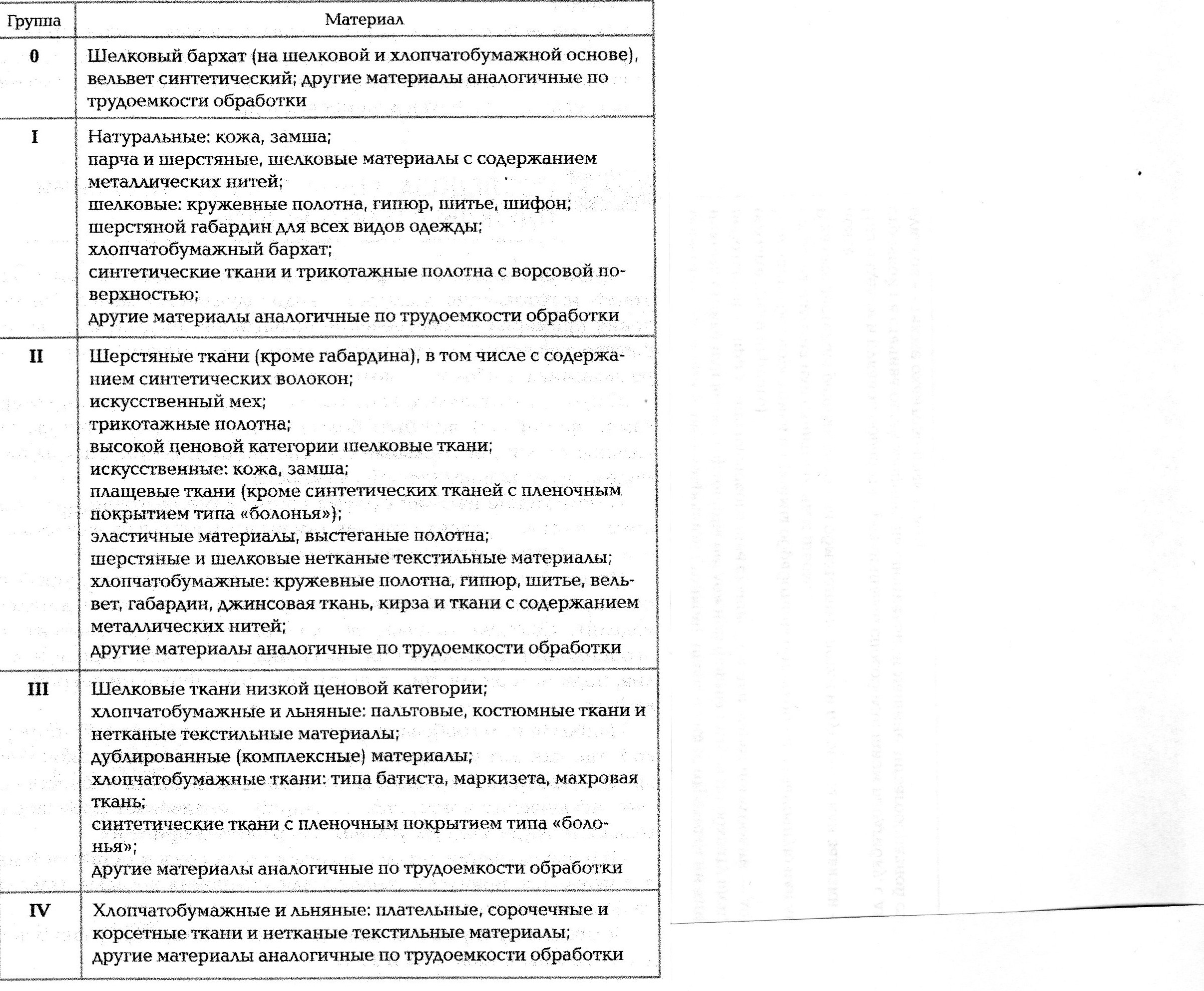 Разделение материалов , применяемых для изготовления изделий, по группам в зависимости от трудоёмкости обработки изделий.